TIPOS Y MODELOS DE EMPRESAS
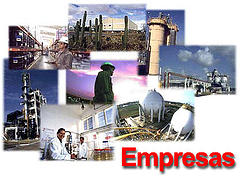 OBJETIVO

Estudiar, analizar y aprender sobre la clasificación  y los distintos tipos de empresas y sus aspectos con el fin  que podamos conocer y ubicar a cada una de estas
CLASIFICACION DE LAS EMPRESAS

SEGÚN EL SECTOR DE ACTIVIDAD

SEGÚN EL TAMAÑO

SEGÚN LA PROPIEDAD DE CAPITAL

SEGÚN EL AMBITO DE ACTIVIDAD

SEGÚN EL DESTINO DE LOS BENEFICIOS

SEGÚN LA FORMA JURIDICA
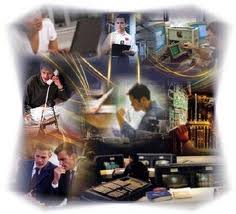 SEGÚN EL SECTOR DE ACTIVIDAD


Empresas del Sector Primario:

 También denominado extractivo, ya que el elemento básico de la actividad se obtiene directamente de la naturaleza: agricultura, ganadería, caza, pesca, extracción de áridos, agua, minerales, petróleo.
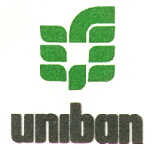 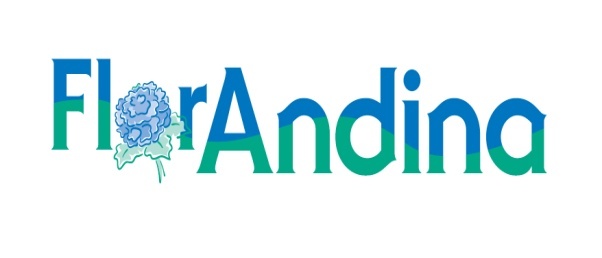 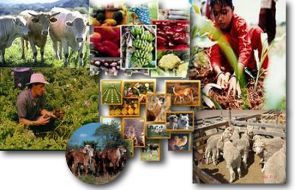 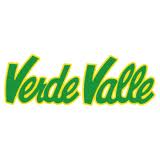 SEGÚN EL SECTOR DE ACTIVIDAD

Empresas del Sector secundario

El sector secundario engloba un conjunto de actividades con el fin de la obtención de bienes materiales a partir de la transformación de la materia prima.
Dentro del sector secundario o industrial se distingue por su naturaleza 4 grupos:
Industrias extractivas
Industrias manufactureras.
Industrias energéticas extractivas o transformadoras.
Construcciones.
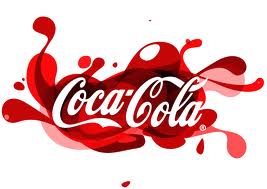 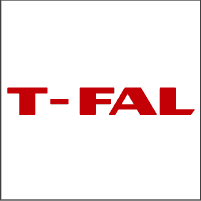 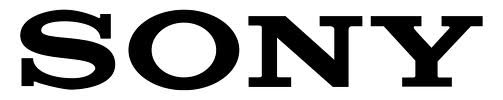 SEGÚN EL SECTOR DE ACTIVIDAD

Empresas del Sector terciario

Es el sector económico que engloba todas aquellas actividades económicas que abarca las actividades relacionadas con los servicios materiales no productivo de bienes
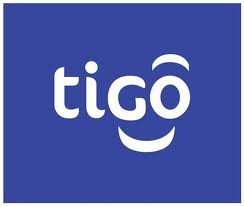 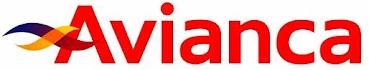 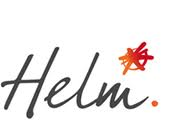 SEGÚN El TAMAÑO 

GRAN EMPRESA

Es la de mayor organización, posee personal técnico, profesional y especializado para cada actividad, las inversiones y rendimientos son de mayor cuantía. Tiene más de 250 empleados, y su producto abarca el mercado internacional.
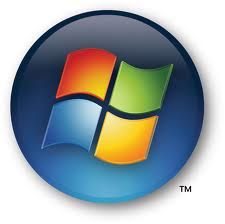 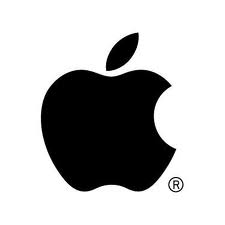 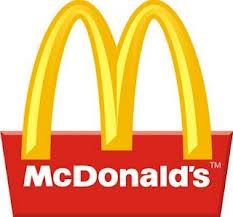 SEGÚN El TAMAÑO 

MEDIANA EMPRESA 

tiene de 50 a 250 empleados laborando, la inversión y los rendimientos obtenidos ya son considerables, su información contable es amplia y su producto solamente llega al ámbito nacional.
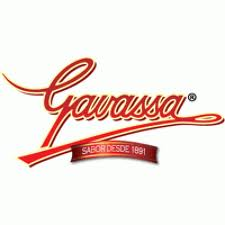 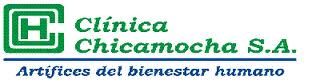 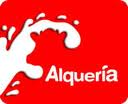 SEGÚN El TAMAÑO 

PEQUEÑA EMPRESA 

La pequeña empresa es una entidad independiente, creada para ser rentable, que no predomina en la industria a la que pertenece, cuya venta anual en valores no excede un determinado tope tiene entre 10 y 50 trabajadores
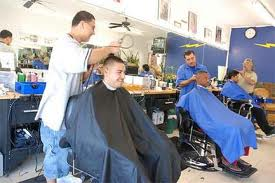 SEGÚN LA PROPIEDAD DE CAPITAL

EMPRESA PRIVADA

la propiedad de capital es de persona jurídica
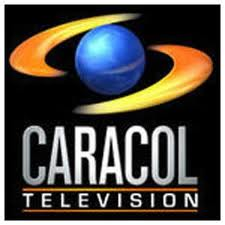 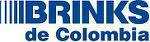 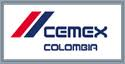 SEGÚN LA PROPIEDAD DE CAPITAL

EMPRESA PUBLICA
Es el tipo de empresa en la que el capital le pertenece al Estado, que puede ser Nacional, Provincial o Municipal
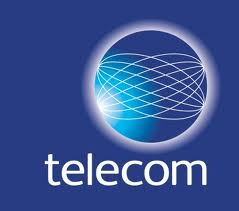 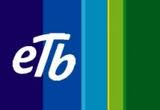 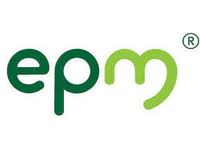 SEGÚN LA PROPIEDAD DE CAPITAL

EMPRESA MIXTA

Es el tipo de empresa en la que la propiedad del capital es compartida entre el Estado y los particulares
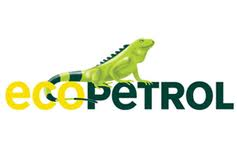 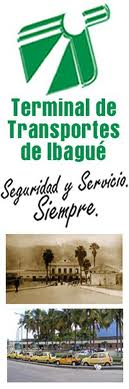 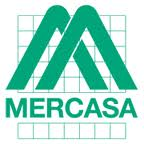 SEGÚN EL AMBITO DE ACTIVIDAD

EMPRESAS LOCALES
Aquellas que operan en un pueblo, ciudad o municipio
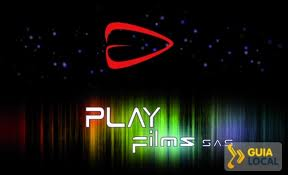 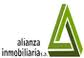 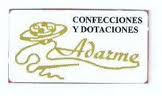 SEGÚN EL AMBITO DE ACTIVIDAD

EMPRESAS REGIONALES 

Son aquellas cuyas ventas involucran a varias provincias o regiones
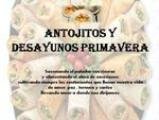 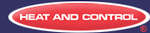 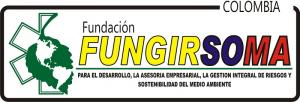 SEGÚN EL AMBITO DE ACTIVIDAD

EMPRESAS NACIONALES
Cuando sus ventas se realizan en prácticamente todo el territorio de un país o nación
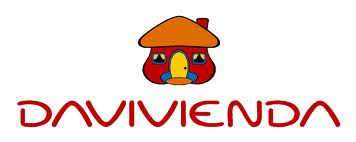 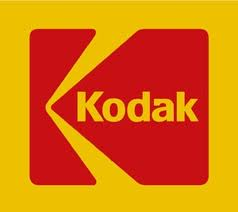 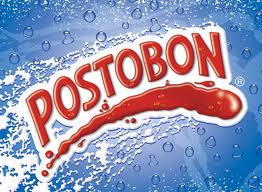 SEGÚN EL AMBITO DE ACTIVIDAD

EMPRESAS MULTINACIONALES

Cuando sus actividades se extienden a varios países y el destino de sus recursos puede ser cualquier país
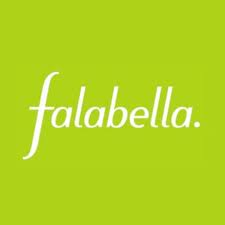 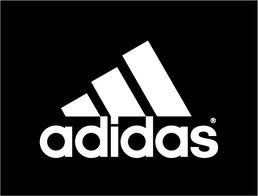 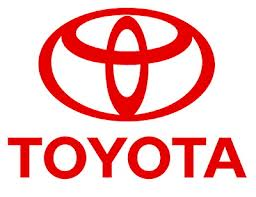 SEGÚN EL DESTINO DE LOS BENEFICIOS 

EMPRESAS CON ANIMO DE LUCRO

Cuyos excedentes pasan a poder de los propietarios y accionistas
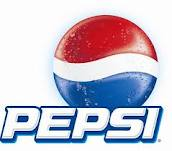 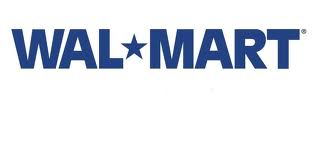 SEGÚN EL DESTINO DE LOS BENEFICIOS 

EMPRESAS SIN ANIMO DE LUCRO

En este caso los excedentes se vuelcan a la propia empresa para permitir su desarrollo
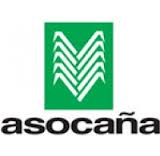 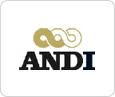 SEGÚN LA FORMA JURIDICA

EMPRESAS UNIPERSONALES
El empresario o propietario, persona con capacidad legal para ejercer el comercio, responde de forma ilimitada con todo su patrimonio ante las personas que pudieran verse afectadas por el accionar de la empresa 

SERVICARIBE E.U.0                    REFRIRIARTE E.U.0Cl 25 41-55                                    cl 25 20-69 calle caucaColombia - Sucre, Sincelejo         Colombia-sucre, Sincelejo
SEGÚN LA FORMA JURIDICA

SOCIEDAD COLECTIVA

En este tipo de empresas de propiedad de más de una persona, los socios responden también de forma ilimitada con su patrimonio, y existe participación en la dirección o gestión de la empresa
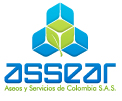 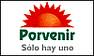 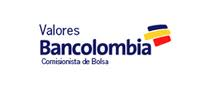 SEGÚN LA FORMA JURIDICA

COOPERATIVAS
No poseen ánimo de lucro y son constituidas para satisfacer las necesidades o intereses socioeconómicos de los cooperativistas, quienes también son a la vez trabajadores, y en algunos casos también proveedores y clientes de la empresa
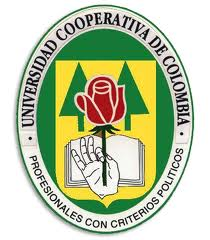 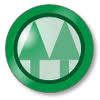 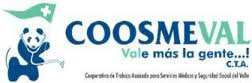 SEGÚN LA FORMA JURIDICA

COMANDITARIAS
Poseen dos tipos de socios
 los colectivos con la característica de la responsabilidad ilimitada, y los comanditarios cuya responsabilidad se limita a la aportación de capital efectuado
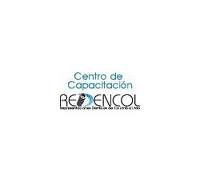 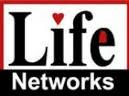 SEGÚN LA FORMA JURIDICA

SOCIEDAD DE RESPONSABILIDAD LIMITADA

Los socios propietarios de éstas empresas tienen la característica de asumir una responsabilidad de carácter limitada, respondiendo solo por capital o patrimonio que aportan a la empresa
SEGÚN LA FORMA JURIDICA

SOCIEDAD ANONIMA

Tienen el carácter de la responsabilidad limitada al capital que aportan, pero poseen la alternativa de tener las puertas abiertas a cualquier persona que desee adquirir acciones de la empresa. Por este camino, estas empresas pueden realizar ampliaciones de capital, dentro de las normas que las regulan
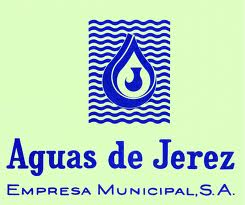 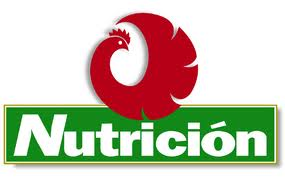 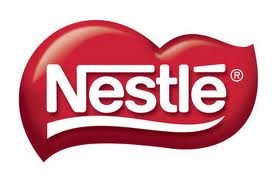